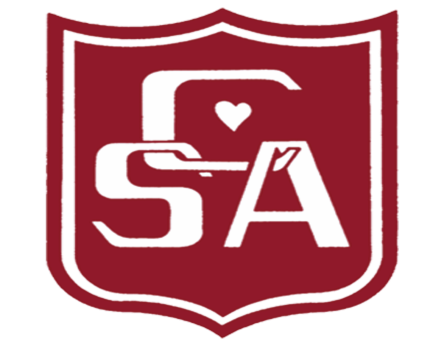 COLEGIO                SAN ANDRÉS
“Educando para crecer”
Correo profesora: marcela.armijo@colegiosanandres.cl

Clase de Orientación 8vos años  
20/23 de Abril 2021
PROFESORA MARCELA ARMIJO 
  Colegio San Andrés - 2021
MOTIVACION, CONTENCION OBJETIVO DE LA CLASEOA1
Reflexionar sobre lo que nos hace felices.
ORIENTACION MARCELA ARMIJO  Colegio San Andrés - 2021
DESAFIO DE LA CLASE “QUÉ VEO, QUÉ VES, QUÉ VEMOS"
DESAFIO 1 
HOY VAMOS A JUGAR A LA PIZARRA MAGICA.
PASO 1 DIBUJARE EN EL AIRE ALGO Y USTEDES ADIVINARAN DE QUE SE TRATA.
PASO 2 EL QUE ADIVINE SI GUSTA PUEDE DIBUJAR.
ORIENTACION 7 MARCELA ARMIJOr Colegio San Andrés - 2021
DASAFIO  DE LA CLASE
DESAFIO 2:
TOMAREMOS UNA HOJA LA DOBLAREMOS A LA MITAD LAS VECES QUE LO DESEEN E INTENTARAN CORTARLA SIN QUE SE ROMPA.
¡ VAMOS QUE SE PUEDE 1 2 3!!!
Gestión Pedagógica  Colegio San Andrés - 2021
¿QUÉ APRENDIMOS?
DISFRUTAR DE UN JUEGO SIMPLE
TOMARSE EL TIEMPO PARA ESCUCHAR
SEGUIR LAS REGLAS DEL JUEGO
DESARROLLAR LA PACIENCIA
SI ME EQUIVOCO, TENGO LA OPORTUNIDAD DE CORREGIR  Y MEJORAR.




GENIAL!!!!!!!!
Gestión Pedagógica y C Escolar  Colegio San Andrés - 2021
LLUVIA DE PREGUNTAS ¿Qué es para ti la felicidad?, ¿Qué cosas ayudan en la felicidad?, ¿Es posible la felicidad sin bienes materiales?,  ¿Es posible ser feliz sin conocer el amor?, ¿Es posible la felicidad y la soledad?  ¿Por qué si? ¿por qué no?,  ¿Las personas que son ricas económicamente son felices? ...Recurso video Tráiler “En Busca de la Felicidad”Trata de contestar las preguntas argumentando las respuestas y respetando las opiniones de tus compañeros aún cuando no estés de acuerdo.
Gestión Pedagógica  Colegio San Andrés - 2021
ACTIVIDAD
Hacer un listado por prioridad (5) de las cosas que te hacen feliz ahora y las cosas que  crees que te harán feliz en 10 años más tomando como referente las experiencias asociadas a temas como esfuerzo, perseverancia, esperanza, superación, motivación u otro que conozcas y consideres relevante desarrollar.
Gestión Pedagógica  Colegio San Andrés - 2021
TRABAJA SOLITO (A)  LA PROXIMA CLASE DEL 27 LO REVISAREMOS
Finalmente
 ¿Qué opinas de la siguiente frase: “La felicidad es del interior, no del exterior; por lo tanto, no depende de lo que tenemos, sino de lo que somos” (Henrique Vandyke)?
 Ve la película “En busca de la felicidad” . Escribe un análisis de la felicidad para el protagonista, debes presentarlo en la siguiente clase.
Gestión Pedagógica  Colegio San Andrés - 2021
Para finalizar
Ticket de salida:
¿Qué fue lo que más te gustó de la clase?
………………………………………………………………………………
Gestión Pedagógica  Colegio San Andrés - 2021